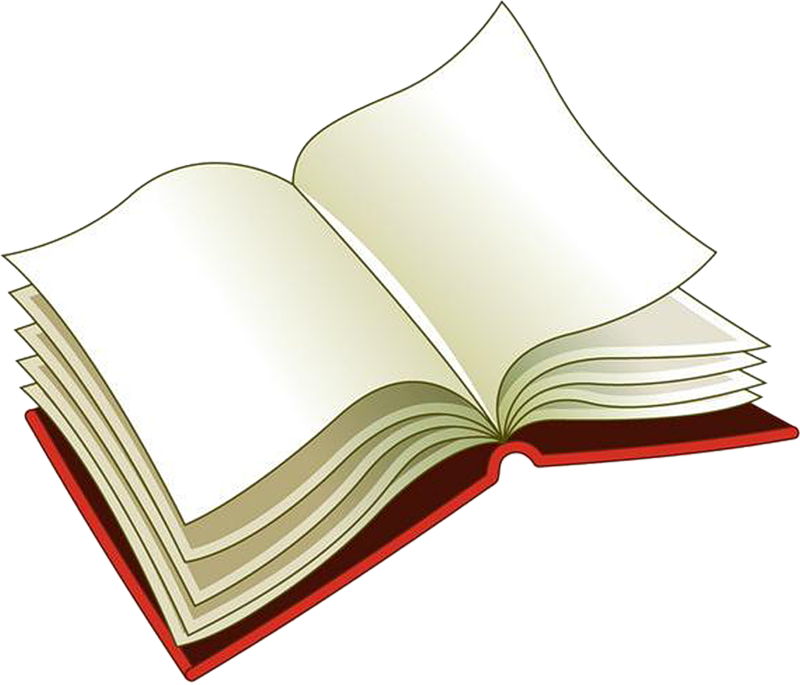 Состав слова
Урок русского языка.
3 класс
Саблина А.В.
Тема урока
«Друзья! 
Наша задача такова –
Открыть всем, 
как построены слова,
Какие их морфемы  составляют,
Какую роль в словах
они играют!»
П.Чесноков
Морфемы
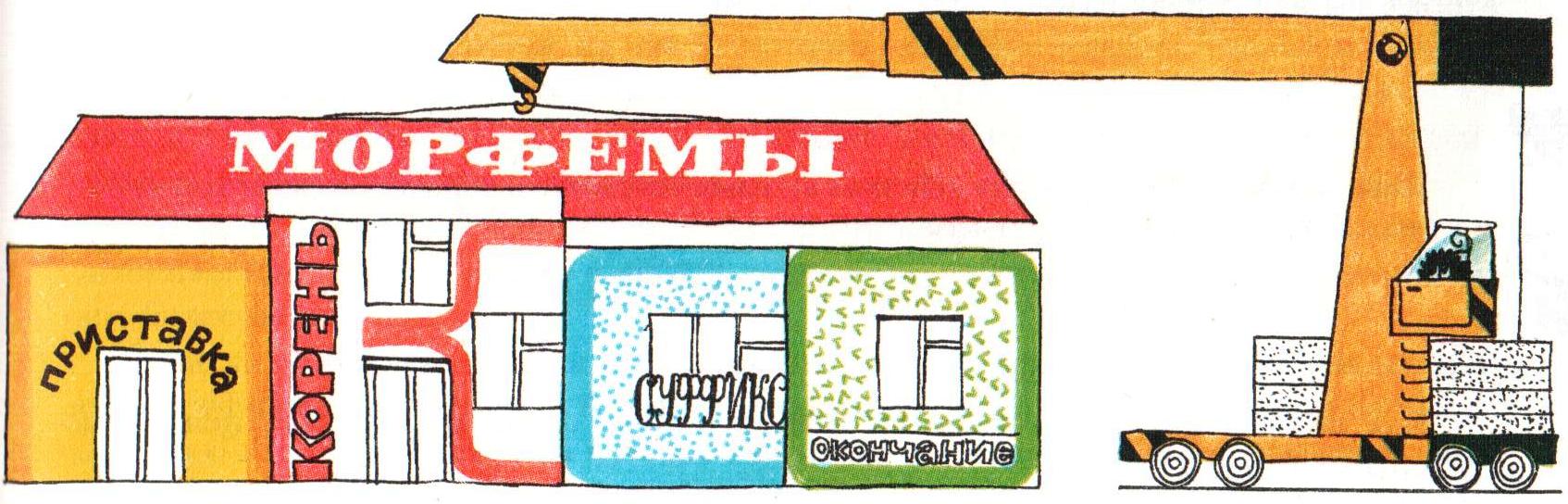 суффикс
окончание
АОЗ
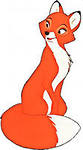 Стихотворение:
Л_ска, лисонька, л_са!
Ты в каких живёшь л_сах?
Л_сий хвост замел следы,
Где л_сичка? Видел ты?
М.Н. Бетенкова
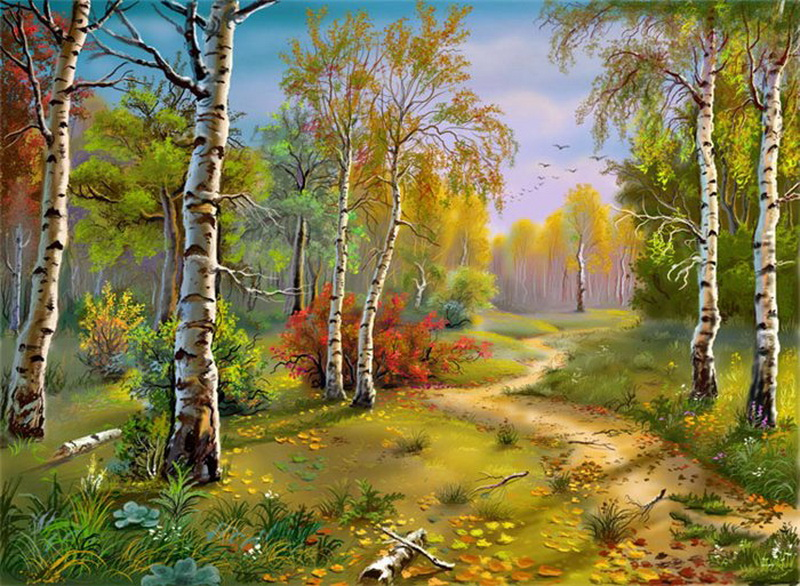 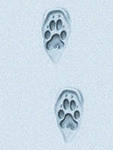 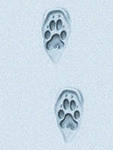 АОЗ
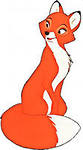 Стихотворение:
Лиска, лисонька, лиса!
Ты в каких живёшь лесах?
Лисий хвост замел следы,
Где лисичка? Видел ты?
М.Н. Бетенкова
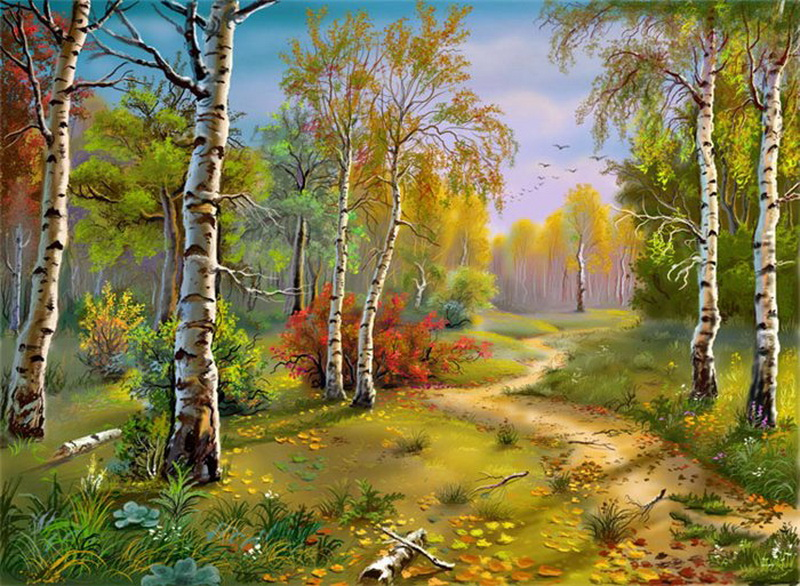 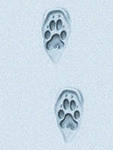 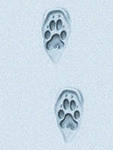 Разбор   слова
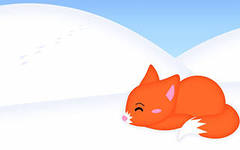 лесах
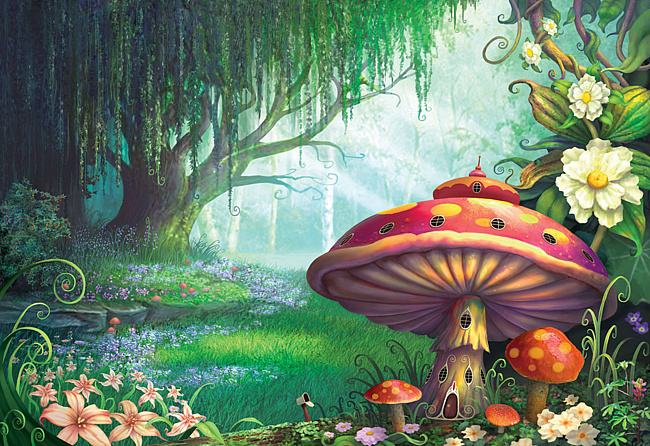 Лес
Пошел корень ЛЕС искать своих родственников.
Вышел  на лесную тропинку. Красиво в лесу осенью! Лес, точно терем расписной! Перешел он через  ручеек, дошел до озера и увидел  лесника. Он обходил свои владения. Подошел корень ЛЕС к сторожу леса, поздоровался с ним и спросил, где ему   лесничего искать.
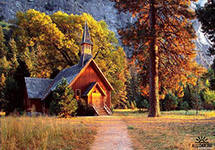 Однокоренные слова
Лес, лесную, в лесу, лесника, лесничего
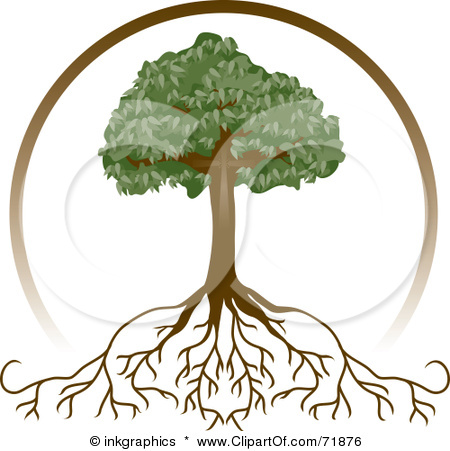 «Подсказка»
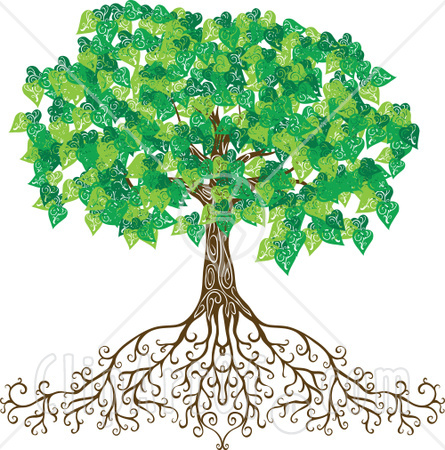 «Подсказка»
На конце любого слова
Окончанье ищет Вова,
Изменяемая часть
С другим словом держит связь.
Окончанье он найдет,
Его в рамочку возьмёт.

После корня он стоит
Перед окончанием.
Его я, если изменю,
Другое слово получу,
Обозначу уголком,
Называю  домиком.
Это - суффикс.
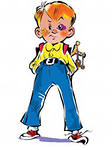 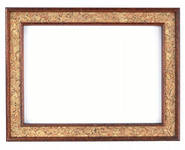 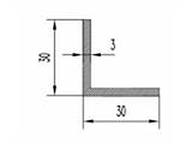 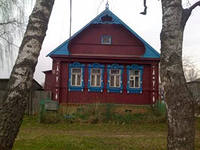 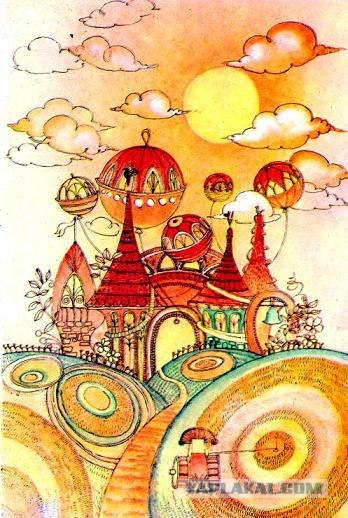 Незнайка в Солнечном городе
Штанишкин
Сапожкин
Таракашкин
Мордочка
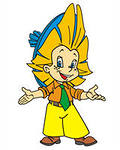 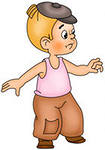 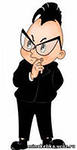 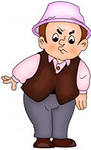 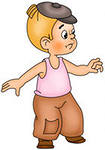 Друзья Незнайки
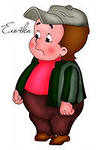 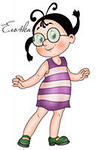 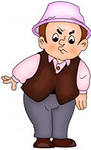 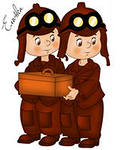 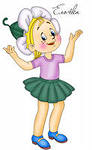 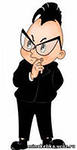 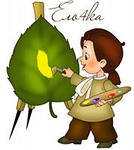 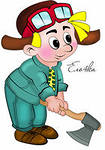 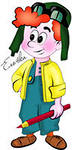 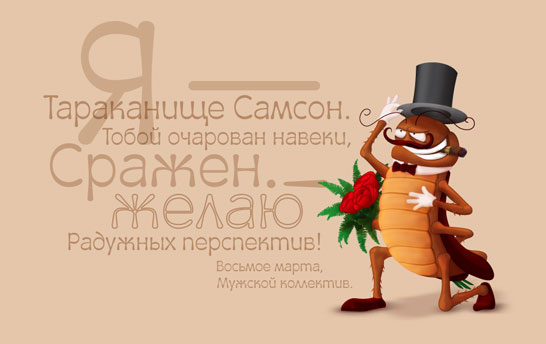 Суффиксы
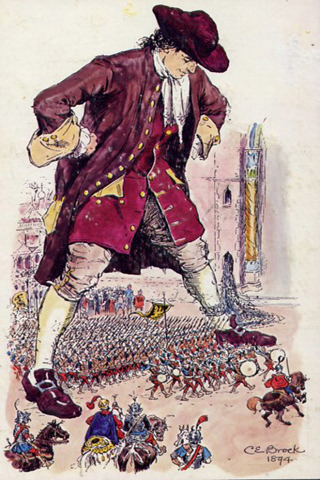 Штанищин
Сапожищин
Тараканищин
Мордища
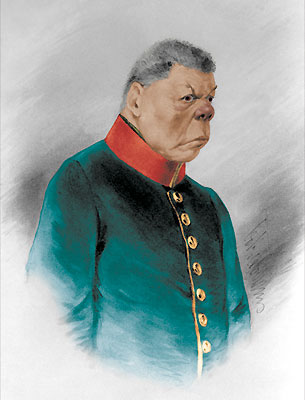 Физминутка
Упражнения для снятия утомления с плечевого пояса
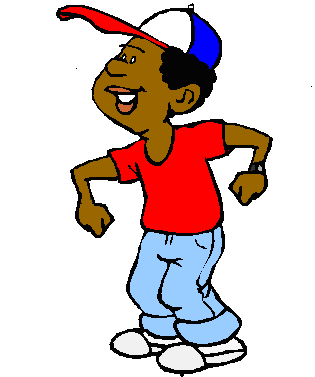 «Рывки руками»
Упражнения для снятия утомления с рук
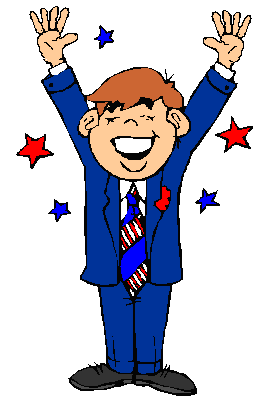 Упражнение для снятия напряжения с мышц туловища
«Наклоны в сторону»
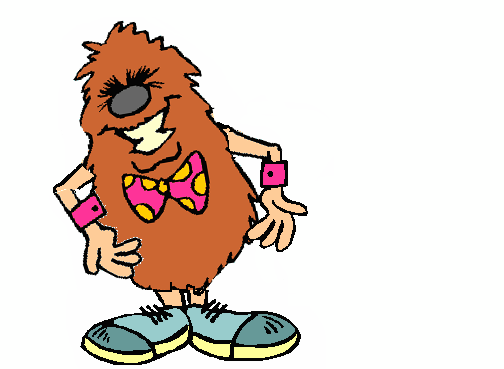 Подберите однокоренные слова
работа
корова
сладкий
красный
сад
клен
гроза
дом
лес
мост
-ник-
-еньк-
-ик-
-ов-
-ок-
-ек-
Лес
Пошел корень ЛЕС искать своих родственников.
Вышел  на лесную тропинку. Красиво в лесу осенью! Лес, точно терем расписной! Перешел он через  ручеек, дошел до озера и увидел  лесника. Он обходил свои владения. Подошел корень ЛЕС к сторожу  леса, поздоровался с ним и спросил, где ему  лесничего искать.
Пошел, вышел, перешел, дошел, подошел
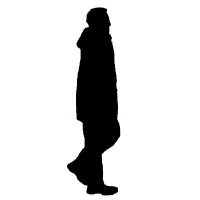 -Ш-
Приставка
Перед корнем есть приставка,
Слитно пишется она;
И при помощи приставки
Образуются слова.
Вы-
До-
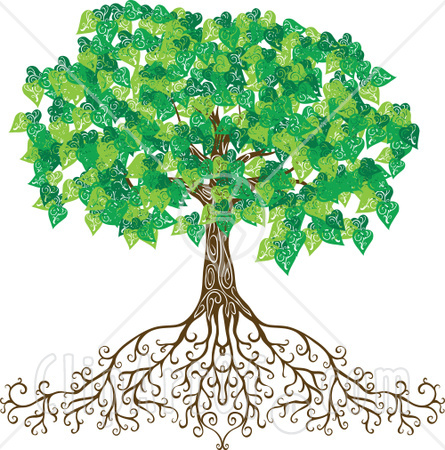 Подо-
Пере-
По-
шел
Приставка
Загадка, зажим, зарница, зазнайка
Пожелтеть, поилка, поливка, поломка.
Изрубить, известить, известить,  изюминка.
Позвать, попросить, подарок, портной.
Захотеть, загрустить, зайчонок, загадка.
Накупить, нарочно, нагрузка, нашивка.
Приставка
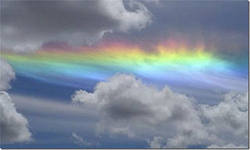 Загадка, зажим, зарница, зазнайка
Пожелтеть, поилка, поливка, поломка.
Изрубить, известить, известить,  изюминка.
Позвать, попросить, подарок, портной.
Захотеть, загрустить, зайчонок, загадка.
Накупить, нарочно, нагрузка, нашивка.
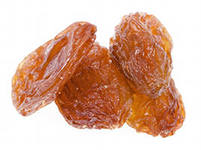 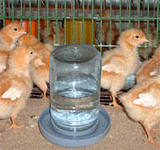 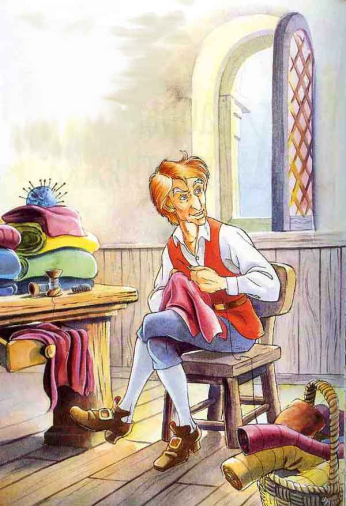 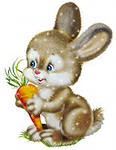 Однокоренные слова по схемам
говорить
школьница
море
Однокоренные слова по схемам
говорить
поговорка         приговор
школьница
школа            школьный
море
моряк            приморский
Творческая работа1 группа
Списать текст, выделить корень в однокоренных словах
В лесу осиновом
Дрожат осинки,
Срывает ветер
С осин косынки
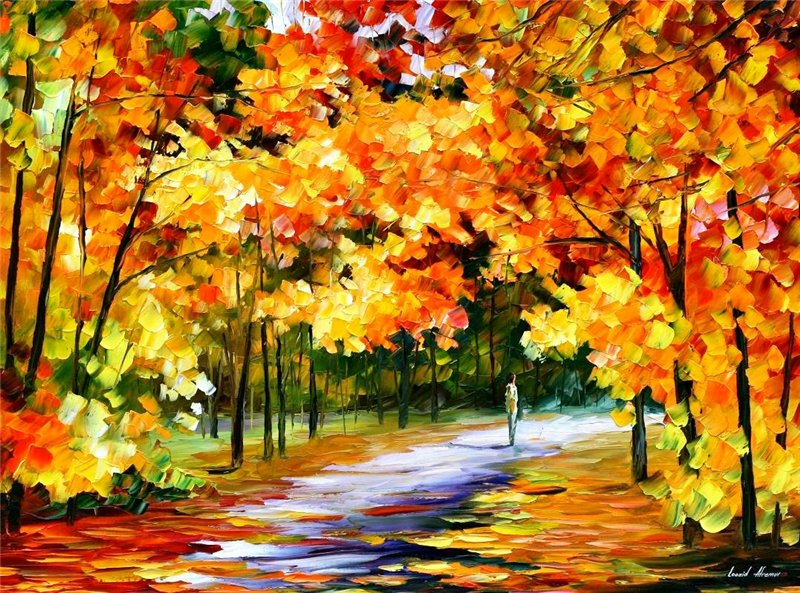 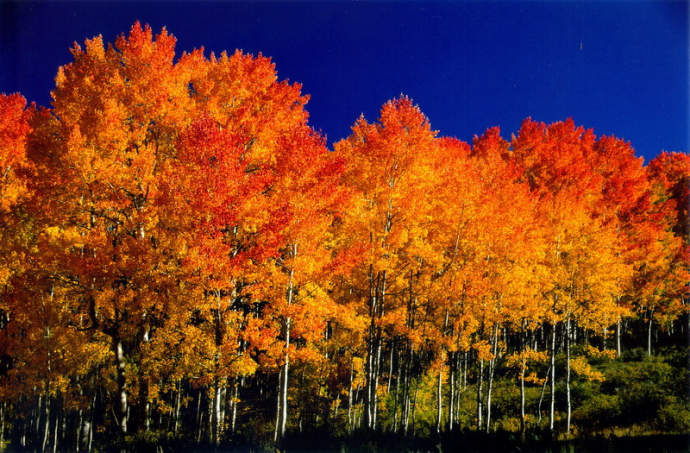 Творческая работа2 группа
Вписать в предложения подходяще по смыслу слова.
Жили были серый …
И его ….
Серый … был очень тих
И … тоже.
И ребенок был у них
Очень тихий …
Слова для справки: ёж,ёжик,ежиха
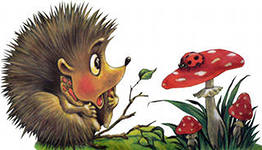 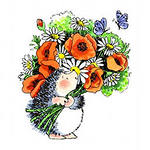 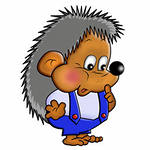 Изменяемая часть слова.
Часть слова без окончания.
Часть слова, которая находиться перед корнем и служит для образования новых слов.
Часть слова, которая находиться после корня и служит для образования новых слов.
Главная значимая часть слова, в которой заключено общее значение всех однокоренных слов.
Изменяемая часть слова.
Часть слова без окончания.
Часть слова, которая находиться перед корнем и служит для образования новых слов.
Часть слова, которая находиться после корня и служит для образования новых слов.
Главная значимая часть слова, в которой заключено общее значение всех однокоренных слов.
РЕФЛЕКСИЯ
Был ли вам интересен этот урок?
Что вы повторили на уроке?
Оцените свою работу на уроке.
5
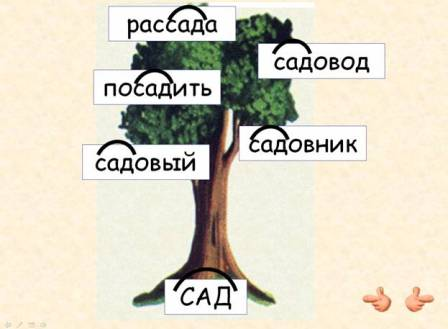 3
4
2
5
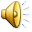 Лесенка  знаний
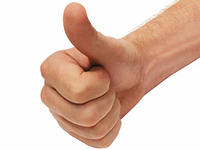 Хочу знать больше
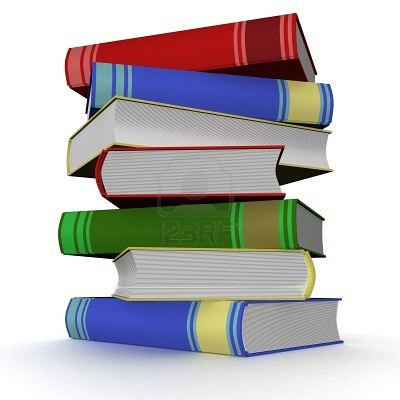 Хорошо,но могу лучше
Пока испытываю трудности
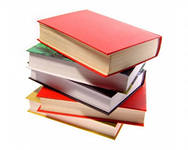 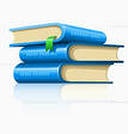 Домашнее задание
Вспомните правописание звонких и глухих согласных в корне слова.
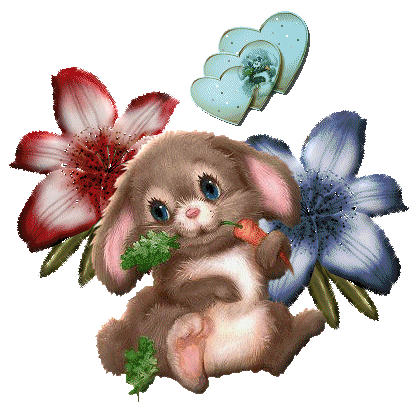 Благодарю за урок!
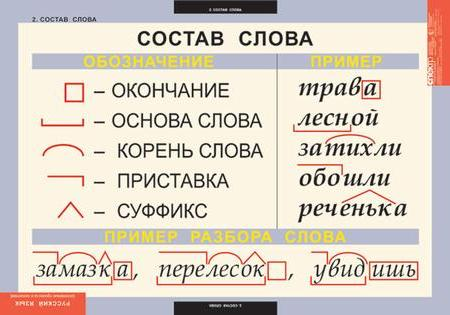 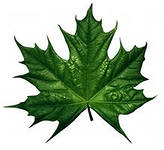 Физминутка
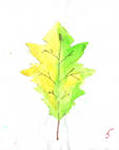 Милым детям нужно   _стать,
Руки медленно  ___нять,
Пальцы   _жать, потом   ___жать,
Так секунду    __стоять.
Руки плавно   _пустить, 
Всё ещё раз повторить.
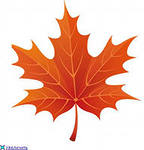 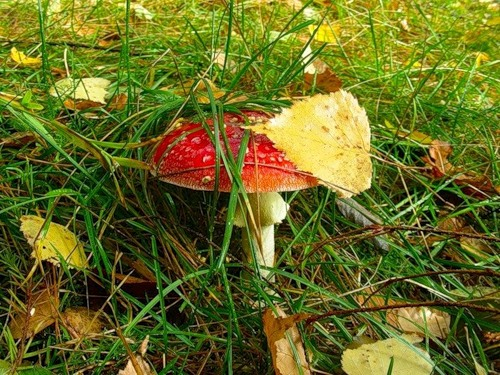 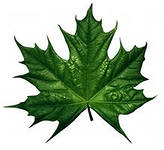 Физминутка
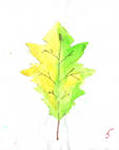 Милым детям нужно   встать,
Руки медленно  поднять,
Пальцы   сжать, потом   разжать,
Так секунду    постоять.
Руки плавно   опустить, 
Всё ещё раз повторить.
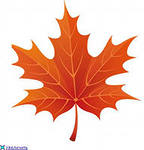